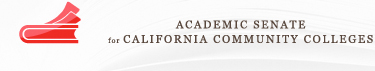 Strategies for Achieving Balance Between Compliance and Academic Freedom
Marie Boyd, Chaffey College
Diana Hurlbut, Irvine Valley College
Craig Rutan, ASCCC Area D Representative
2016 ASCCC Curriculum Institute
ASCCC Curriculum Institute – July 7 – 9, 2016
[Speaker Notes: All]
Overview
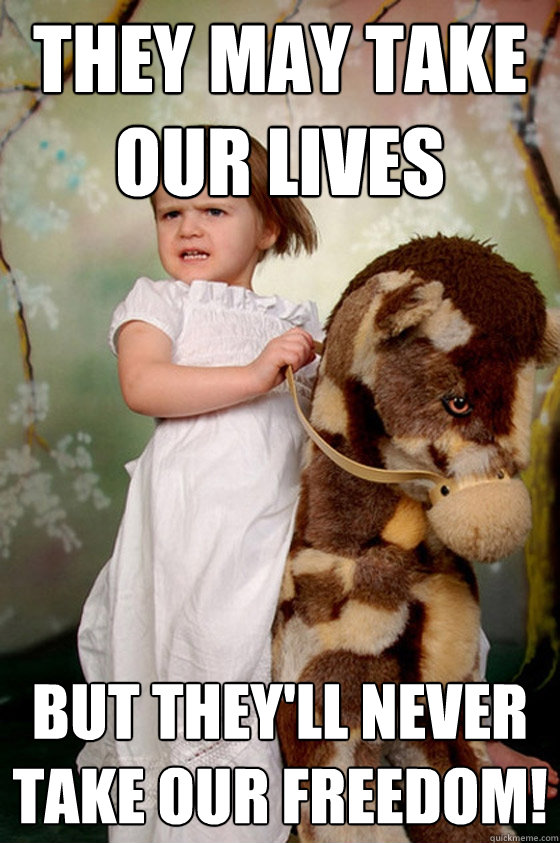 Academic Freedom vs Regulatory Compliance
Course Outline of Record vs Course Syllabus
Flexibility in Instructional Methods, Methods of Evaluation, and Assignments
What do you do when faculty ignore the COR?
ASCCC Curriculum Institute – July 7 – 9, 2016
[Speaker Notes: Craig]
Preliminary questions
What brings you to this presentation?
How many of you are faculty? Administrators? Classified staff?
Do your colleges have an academic freedom policy? 
How many of your faculty know what a course outline is?
Are course outlines regularly distributed to your faculty? If yes, who is responsible for this?
Do your colleges offer professional development to new full time faculty on reading and understanding course outlines? Do you offer similar training for part time faculty?
ASCCC Curriculum Institute – July 7 – 9, 2016
[Speaker Notes: Craig]
Academic Freedom
Most colleges have a board policy on academic freedom based on those provided by CCLC.
For example, the policy from RSCCD is:
The teacher should be free to think and to express ideas, free to select and employ materials and methods of instruction, free from undue pressures of authority, and free to act within his/her professional group. Such freedom should be used judiciously and prudently to the end that it promotes the free exercise of intelligence and student learning. Academic freedom is not an absolute. It must be exercised within the law and the basic ethical responsibilities of the teaching profession. Those responsibilities include: 
An understanding of our democratic tradition and its methods.
A concern for the welfare, growth, maturity, and development of students.
The method of scholarship.
Application of good taste and judgment in selecting and employing materials and methods of instruction.
ASCCC Curriculum Institute – July 7 – 9, 2016
[Speaker Notes: Craig]
Sample academic freedom policies
Here are some other examples of policies on academic freedom:
Chaffey College
South Orange County Community College District
DeAnza College
Cosumnes River College
San Diego Community College District
ASCCC Curriculum Institute – July 7 – 9, 2016
[Speaker Notes: Craig]
AAUP Definition of Academic Freedom
From AAUP’s Statement on Professional Ethics:
Professors, guided by a deep conviction of the worth and dignity of the advancement of knowledge, recognize the special responsibilities placed upon them. Their primary responsibility to their subject is to seek and to state the truth as they see it.
As teachers, professors encourage the free pursuit of learning in their students. They hold before them the best scholarly and ethical standards of their discipline.
…professors seek above all to be effective teachers and scholars
http://www.aaup.org/AAUP/pubsres/policydocs/contents/statementonprofessionalethics.htm
ASCCC Curriculum Institute – July 7 – 9, 2016
[Speaker Notes: Craig]
Academic freedom vs. compliance
Even though districts have policies ensuring the academic freedom of faculty, faculty are still required to meet certain professional standards.
The Board of Governors have adopted regulatory requirements (title 5) to ensure that every student receives the education they have been promised.
The course outline of record (COR) is the legal document that establishes what will be included every time that a course is offered. 
Academic freedom does not grant faculty the ability to ignore mandatory requirements!
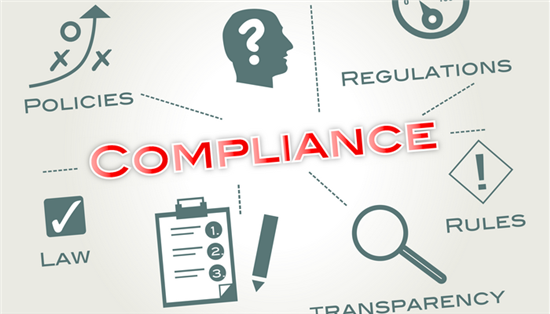 ASCCC Curriculum Institute – July 7 – 9, 2016
[Speaker Notes: Marie]
Regulatory requirements
Title 5, §55002
(a)(4)Conduct of course. All sections of the course are to be taught by a qualified instructor in accordance with a set of objectives and with other specifications defined in the course outline of record.
This regulation is not optional.
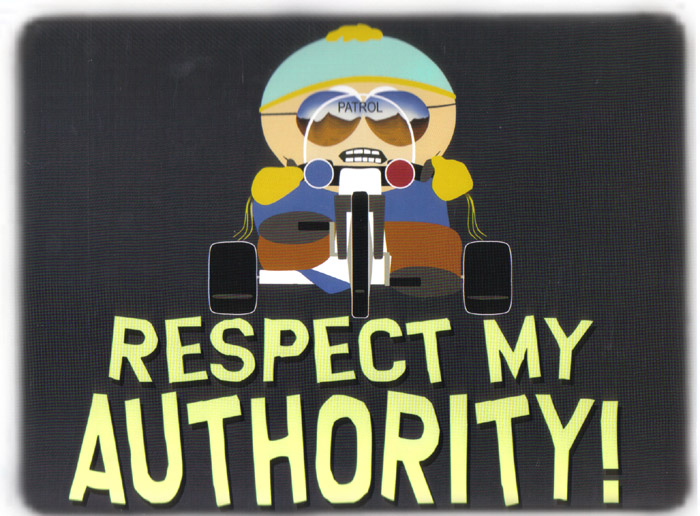 ASCCC Curriculum Institute – July 7 – 9, 2016
[Speaker Notes: Marie]
Why do we need the COR anyway?
Primary document for course and program planning
Legal contract between student, instructor, and institution
Content, level of rigor, and learning objectives for which students will be held accountable. 
Basis of articulation
Establishes prerequisites, corequisites, and advisories for the course (§55003)
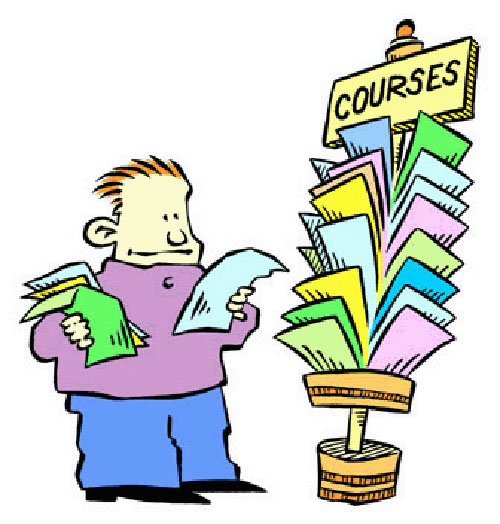 ASCCC Curriculum Institute – July 7 – 9, 2016
[Speaker Notes: Marie]
Course outline vs. syllabus
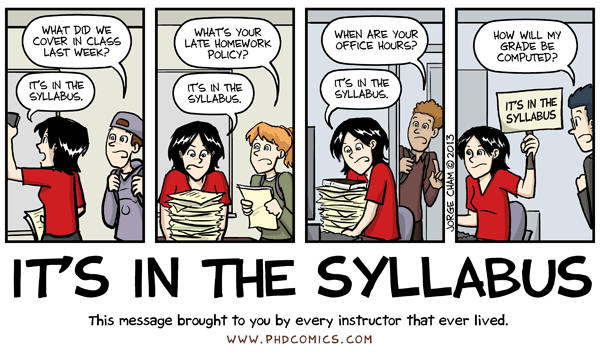 Many faculty consider their syllabus to be the contract between the instructor and the student.
Each syllabus usually includes course content, information about exams and certain assignments, and grading criteria.
If specific content or assignments are listed as required in the COR, they cannot be omitted from the course and should be in the syllabus.
By crafting a COR with some flexibility, the instructor will have the ability to offer a course that is compliant and works with their teaching style.
ASCCC Curriculum Institute – July 7 – 9, 2016
[Speaker Notes: Diana]
Making a “Flexible” COR
There must be collaboration between all program faculty when creating or changing the COR. 
Try to include part time faculty in these conversations
AAUP: “Professors do not discriminate against or harass colleagues. They respect and defend the free inquiry of associates, even when it leads to findings and conclusions that differ from their own.”
Reflection re: good vs. essential pedagogical practices for discipline
Cycle of learning outcomes assessment/reflection can inform and strengthen teaching and learning
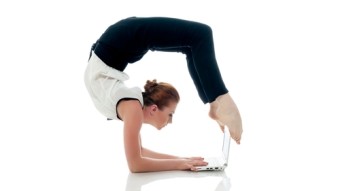 ASCCC Curriculum Institute – July 7 – 9, 2016
[Speaker Notes: Diana]
Making a “Flexible” COR (2)
Remember that the COR applies to ALL sections taught
Wording is key (e.g. “may” vs. “will,” etc.)
Designation of required and optional elements in the COR will help faculty determine what they MUST do versus things that MIGHT do!
Designating certain items as optional could impact C-ID approval or articulation agreements. Make sure you check with your articulation officer about these possibilities.
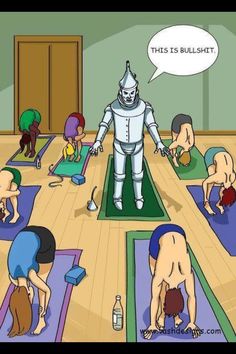 ASCCC Curriculum Institute – July 7 – 9, 2016
[Speaker Notes: Diana]
What About Course Content?
ASCCC Curriculum Institute – July 7 – 9, 2016
[Speaker Notes: Diana]
Instructional Methods
A great place to grant flexibility (or not!)
Should be appropriate for and align with content objectives and SLOs
Title 5 requires examples to be provided, but does not mandate a comprehensive list of instructional methods
Faculty have the freedom to choose methods to best suit different teaching and learning styles (Note: Offering a course has hybrid or online will require curriculum committee approval)
Discipline faculty must collaborate to determine if any particular method is absolutely essential
If a specific method isn’t absolutely imperative, consider using “may” rather than “will”
ASCCC Curriculum Institute – July 7 – 9, 2016
[Speaker Notes: Marie]
Instructional methods Example
ASCCC Curriculum Institute – July 7 – 9, 2016
[Speaker Notes: Marie]
Instructional Methods Group Activity
Can you think of some examples of instructional methods where you would want to provide flexibility? 
Some where you would not want any flexibility?
ASCCC Curriculum Institute – July 7 – 9, 2016
[Speaker Notes: Marie]
Methods of Evaluation
Another place to incorporate pedagogical flexibility (or not)
Should align with course objectives and SLOs
Must require critical thinking
Title 5 only requires inclusion of types/examples, not a comprehensive list – discipline faculty may choose to be as specific and/or comprehensive as the deem necessary
Discipline faculty should collaborate to determine if any particular method is absolutely imperative
Word choice is key: “may” versus “will”
Be cautious with wording addressing grading criteria – a statement like “Instructors will assign points based on the assignments given“ can allow flexibility
ASCCC Curriculum Institute – July 7 – 9, 2016
[Speaker Notes: Diana]
MoE Example
ASCCC Curriculum Institute – July 7 – 9, 2016
[Speaker Notes: Diana]
MoE Group Activity
Can you think of some examples of methods of evaluation where you would want to provide flexibility? 
Some where you would not want any flexibility?
ASCCC Curriculum Institute – July 7 – 9, 2016
[Speaker Notes: Diana]
Additional Consideration for Methods of evaluation
Methods of Evaluation can affect articulation and transferability
If an assignment is actually required for all sections then it should be listed that way on the COR 
Not listing enough information can lead to requests for syllabi or even loss of articulation
Establishing prerequisites and corequisites using content review often involves listing the skills that students must use during the course so should be indicated in Methods of Evaluation section
ASCCC Curriculum Institute – July 7 – 9, 2016
[Speaker Notes: Diana]
Curriculum Management systems
Many of our colleges now use curriculum management systems like CurricUNET, WebCMS, and eLumen.
These systems often include checklists for instructional methods and methods of evaluation that do not include designations of required or optional
Does you CMS allow you to designate certain requirements as optional?
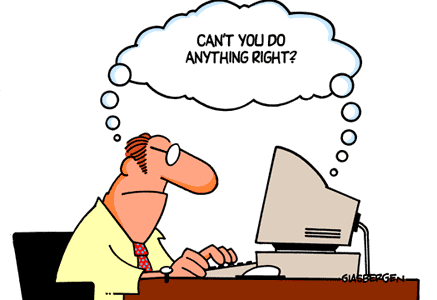 ASCCC Curriculum Institute – July 7 – 9, 2016
[Speaker Notes: Craig]
Assignments and/or Other Activities
Last, but not least: “Assignments and/or Other Activities”
COR must specify types or examples of assignments
Must require critical thinking
Should be appropriate and clearly connected to course content and objectives
Should help substantiate unit value of course (Students are expected to spend a minimum of three hours per unit per week in class and on outside assignments) 
Might influence pre- or corequisite implementation so wording is again key (WILL vs. MAY)
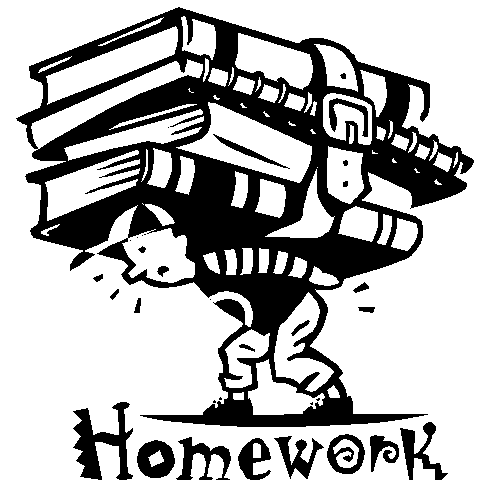 ASCCC Curriculum Institute – July 7 – 9, 2016
[Speaker Notes: Craig]
Ensuring Compliance
How can you be certain that instructors are following the COR in their classes?
Is this the responsibility of the Curriculum Committee, department chairs, deans, other?
Is anyone looking at individual syllabi to see if they match the COR?
What about the instructor that has taught the same class for the last 10 years and doesn’t care that the COR has changed?
Is teaching to the COR part of the evaluation process?
What about student evaluations or complaints to the chair/dean?
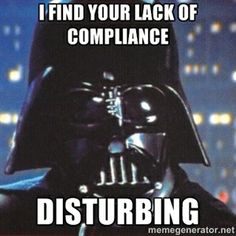 ASCCC Curriculum Institute – July 7 – 9, 2016
[Speaker Notes: Craig]
What If an Instructor is NOT Teaching to the COR?
Assume the best of your colleagues… perhaps they simply don’t know about the COR and/or its significance?
Department chair or dean should distribute COR to faculty every semester
Emphasize importance of COR re: establishing prerequisites
Dean has right of assignment, can simply not assign course to someone if not adhering
A strong academic freedom statement emphasized in a senate resolution will help faculty recognize the value
include importance of academic freedom 
follow with emphasis on adhering to COR
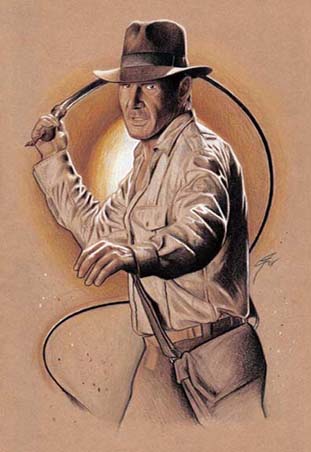 ASCCC Curriculum Institute – July 7 – 9, 2016
[Speaker Notes: Craig]
Thank You for Coming
Do you have any additional questions for us?
Presenter contact information:
Marie Boyd: marie.boyd@chaffey.edu
Diana Hurlbut: dhurlbut@ivc.edu
Craig Rutan: rutan_craig@sccollege.edu
ASCCC Curriculum Institute – July 7 – 9, 2016
[Speaker Notes: All]